Mathematics
Introduction to Surface Area
Downloadable Resource
Mrs Buckmire
‹#›
Try this
All of these have the same volume. 

How many faces will be visible on each shape?


For each shape, can you sketch a shape with the same number of visible faces, but a different volume?
Independent task
1. Binh says this solid has a surface area of 15cm2
a) What is the correct surface area? 
b) What mistake do you think she made?
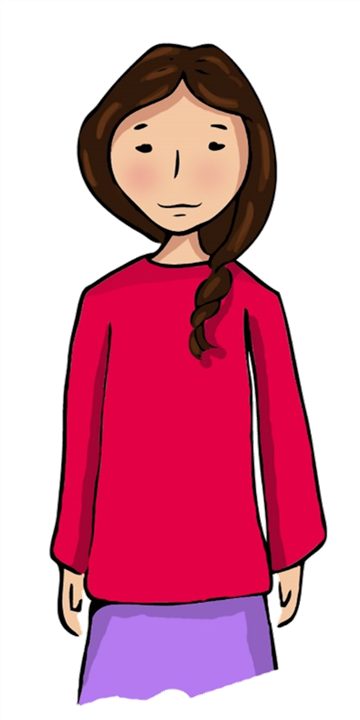 2 a) What is the surface area of this solid?
b) Where could you add a cube to make the surface area 40 units2?
Explore
Zaki attaches 8 of these cubes together. What is the maximum surface area? What is the minimum surface area?

What if there are 9 cubes?

What do you notice?
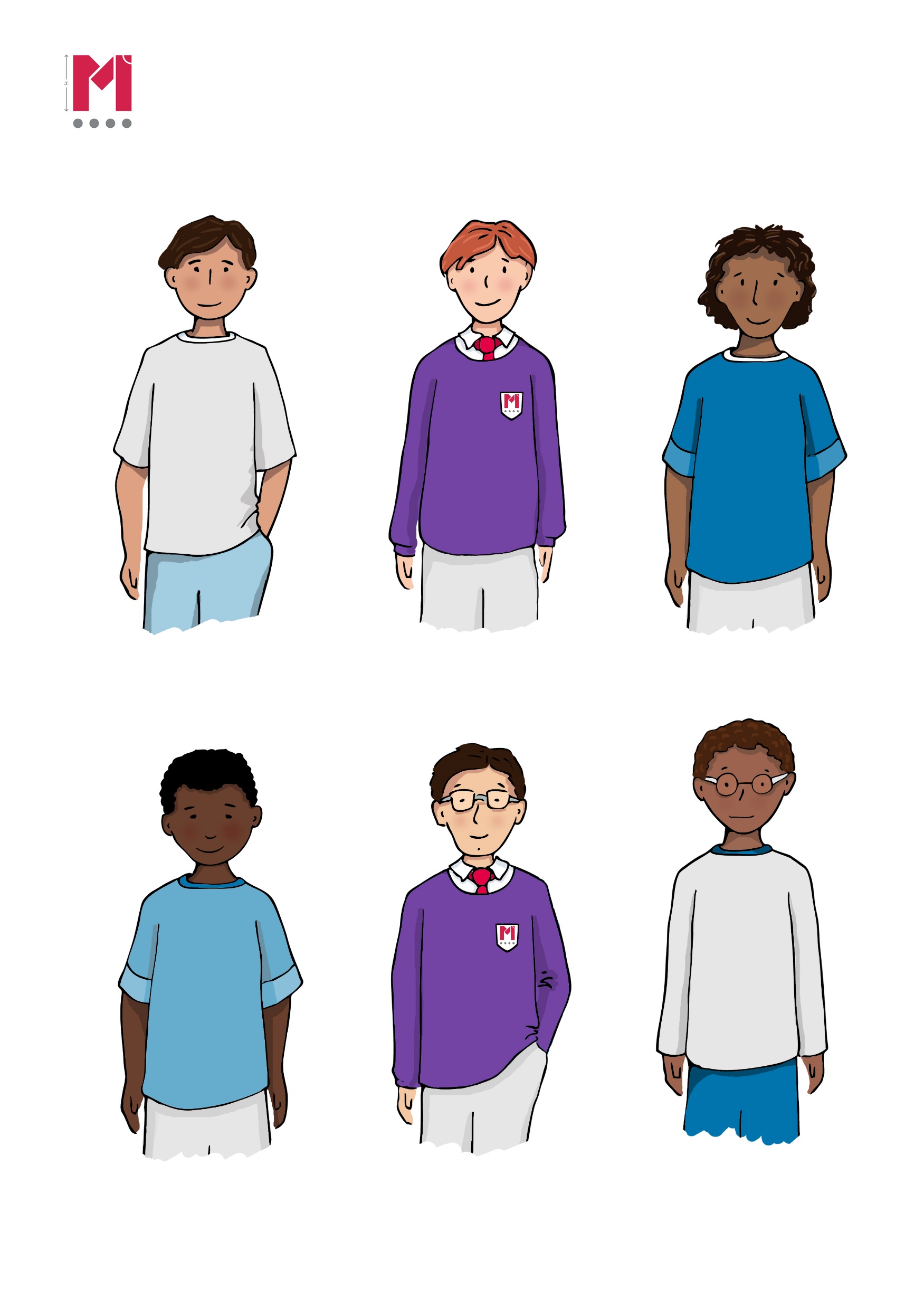